Dealing with Heat Stress and Dry Conditions in Beef Operations
Cattle Management is a Balancing Act
Tools for Monitoring Dry Conditions
Drought Monitor Map
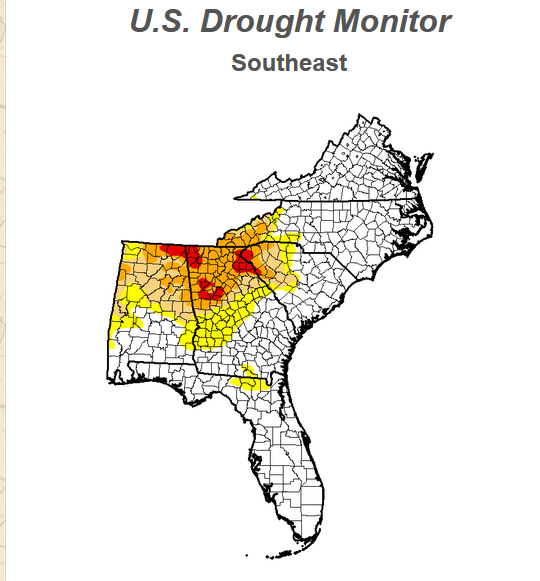 Web Resources

droughtmonitor.unl.edu

Updated weekly
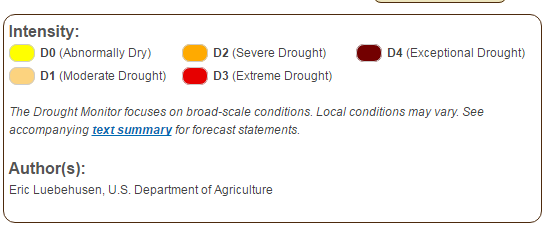 [Speaker Notes: NOTES: Updated maps available at website listed above]
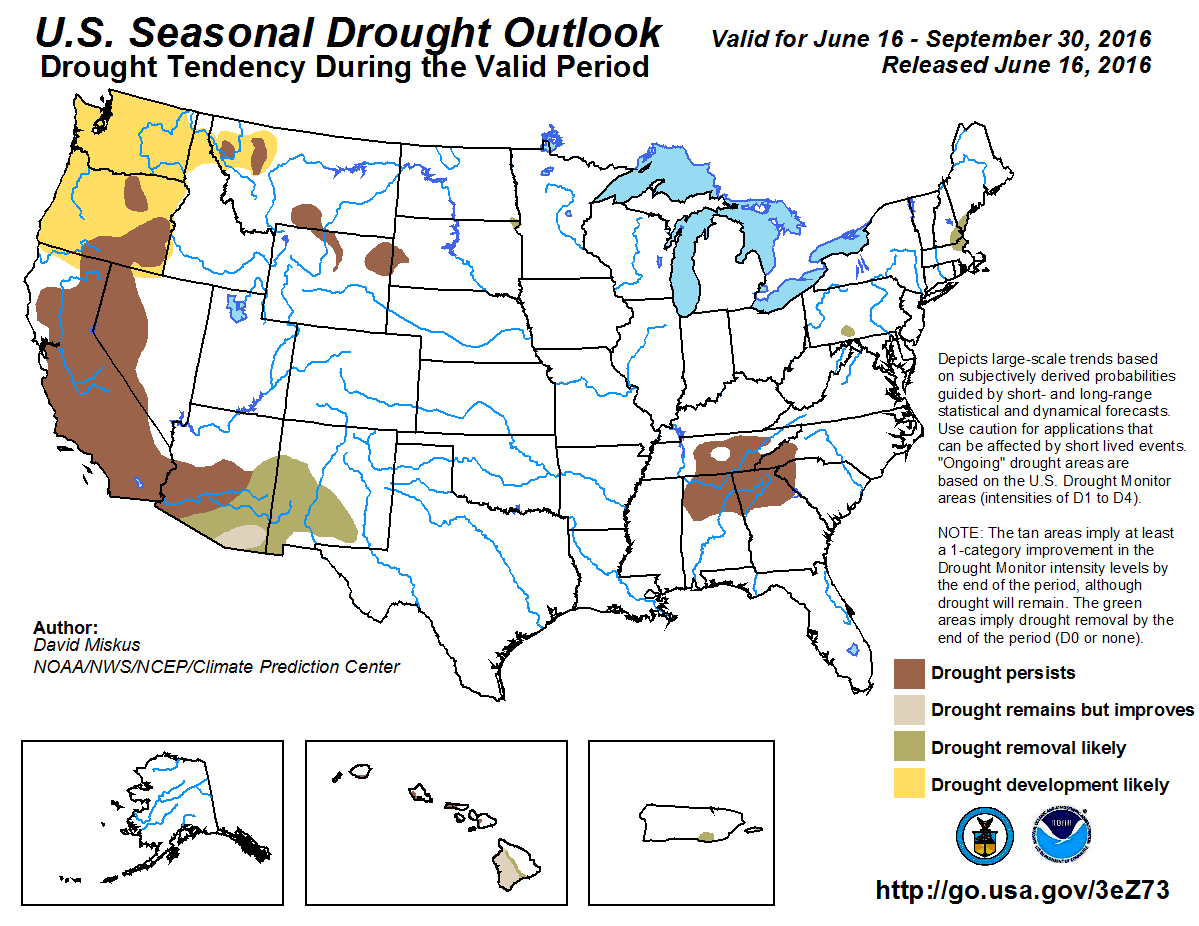 [Speaker Notes: Map can be updated at the following link: droughtmonitor.unl.edu]
Current Hay Supply Status in Region
Updated Weekly – Alabama Department of Ag Market News

July 14, 2016

Hay prices steady

Trade moderate 

Moderate supply and demand

Price per ton – good/premium hay, various sizes
Alabama Weekly Hay Report
Planning Ahead
http://www.agi.alabama.gov/s/haylist

Hay for Sale on Alabama Hay List
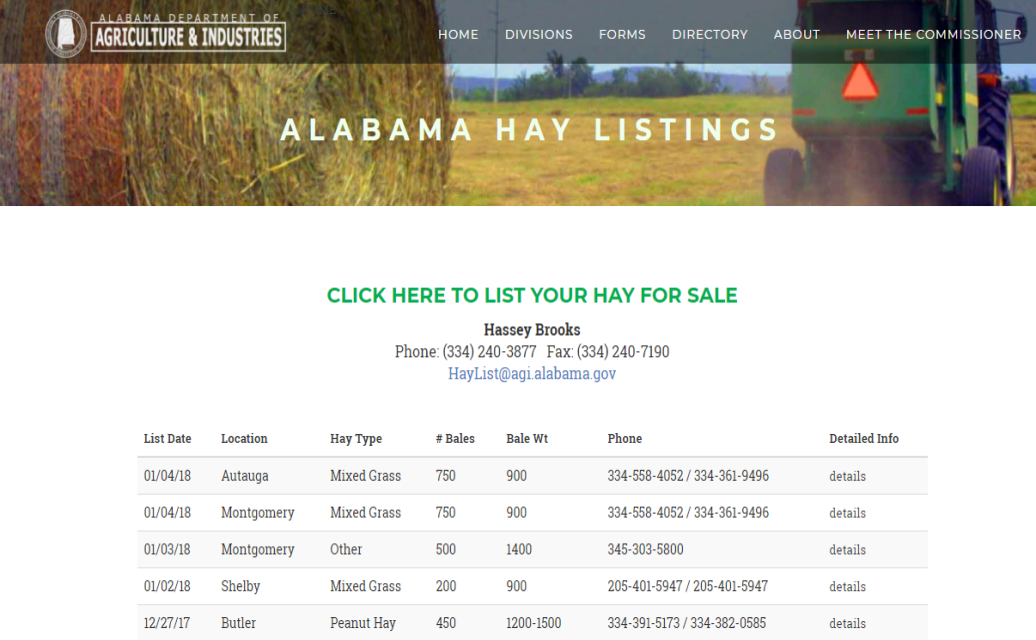 Nitrate Concerns
Occurs under conditions of plant stress:
Low soil moisture
High temperatures/humidity

Use caution if grazing heavily fertilized summer annuals, bermudagrass, Johnsongrass

Test forages 

Remember: Nitrates may remain in stored forages
Nitrate Toxicity Publication
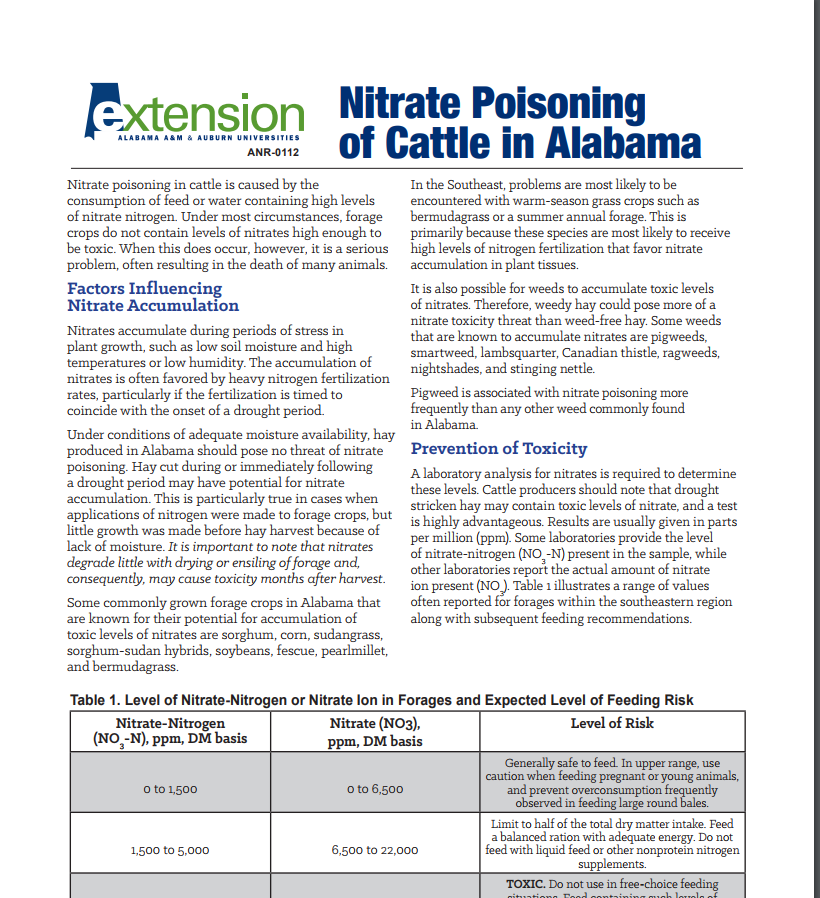 ANR-0112
Forage Supply and Demand
Supply
Limited due to dry conditions
Plant growth has basically stopped

Demand
Intake continues regardless of if plants continue to grow
Especially depends on animal requirements

Bottom line: Overgrazing can occur
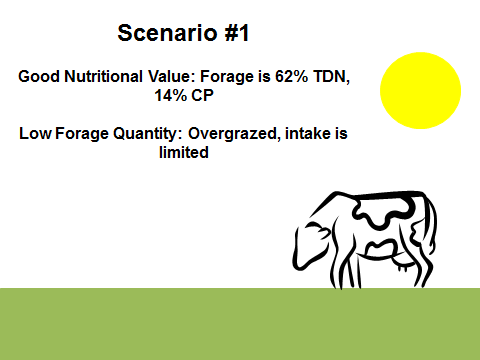 “The Golf Course”
The Three R’s
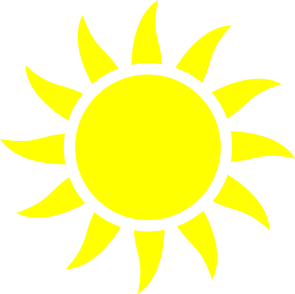 Importance of Rest and Recovery….
Regrowth 
Begins
Graze/Cut
Roots die back
Graze/Cut
Again
Adequate
Rest
Roots die back even more
Adapted from D. Hancock UGA
A plan for now and one for later
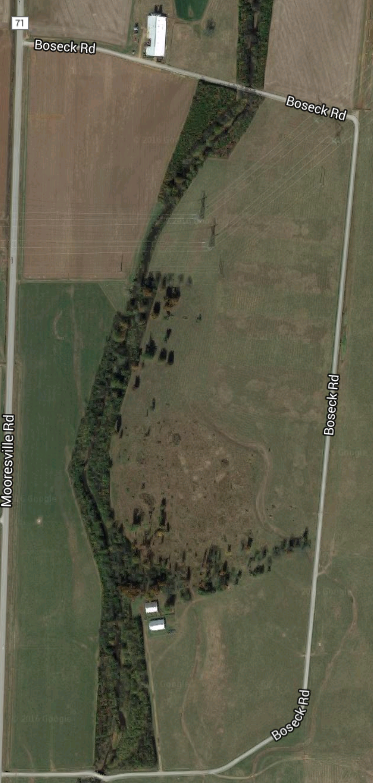 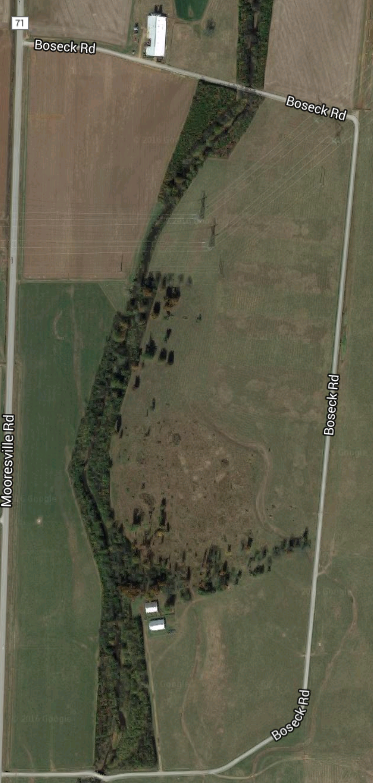 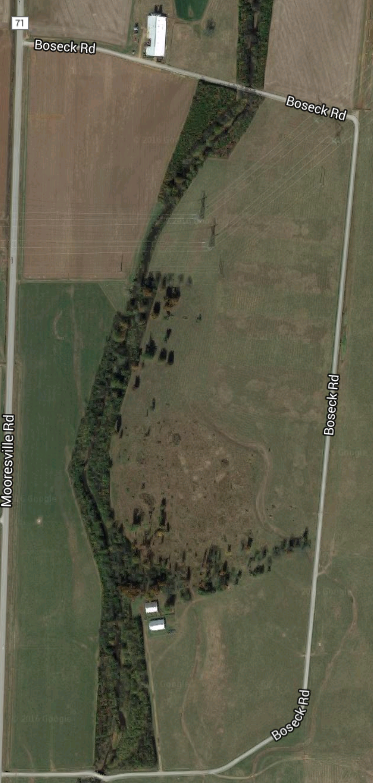 Pick one and shut the gates!
Pasture 1
Pasture 1
Stockpiled tall fescue
Pasture 2
Pasture 2
Animal Management – Three C’s
Creep
Does not reduced demand on the dam
May add gain – especially when forage is limited
9:1 efficiency – average
Actual cost-benefit varies widely
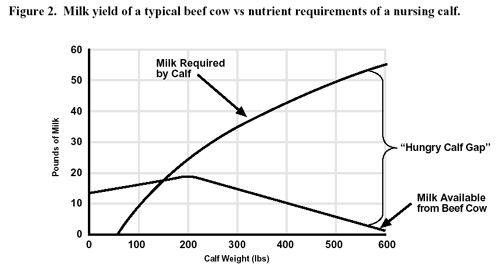 Animal Management – Three C’s
Cull
Reduces forage demand immediately

Allows opportunity to plan for future – am I overstocked?

Consider the order:
Old, open – especially with disposition problem
Feet, legs, eyes, udders, body condition, etc.
Animal Management – Three C’s
Cull cont’d. – Early Weaning
Weaning
Energy requirements decrease by about 35%
Energy Requirements
Calving
Feb             March              Apr               May           June          Jul             Aug
Month
Animal Management – Three C’s
Control 
Other stressors than can influence animal performance
Flies
Can decrease grazing efficiency/time at the feeder
Irritation, loss of blood, decreased gains, decline in milk production
Numerous options:
Sprays, dust bags and back rubbers, feed-throughs and insect growth regulators, pour-ons, insecticide impregnanted ear tags
Heat Stress
Heat Stress
Defined:
Combination of high temperatures and high relative humidity
So What?
Cattle are more sensitive to heat stress than humans
Breathing and panting more than sweating
Heat Stress Means
Using up energy to dissipate the heat

Less time spent grazing

More time spent in the shade
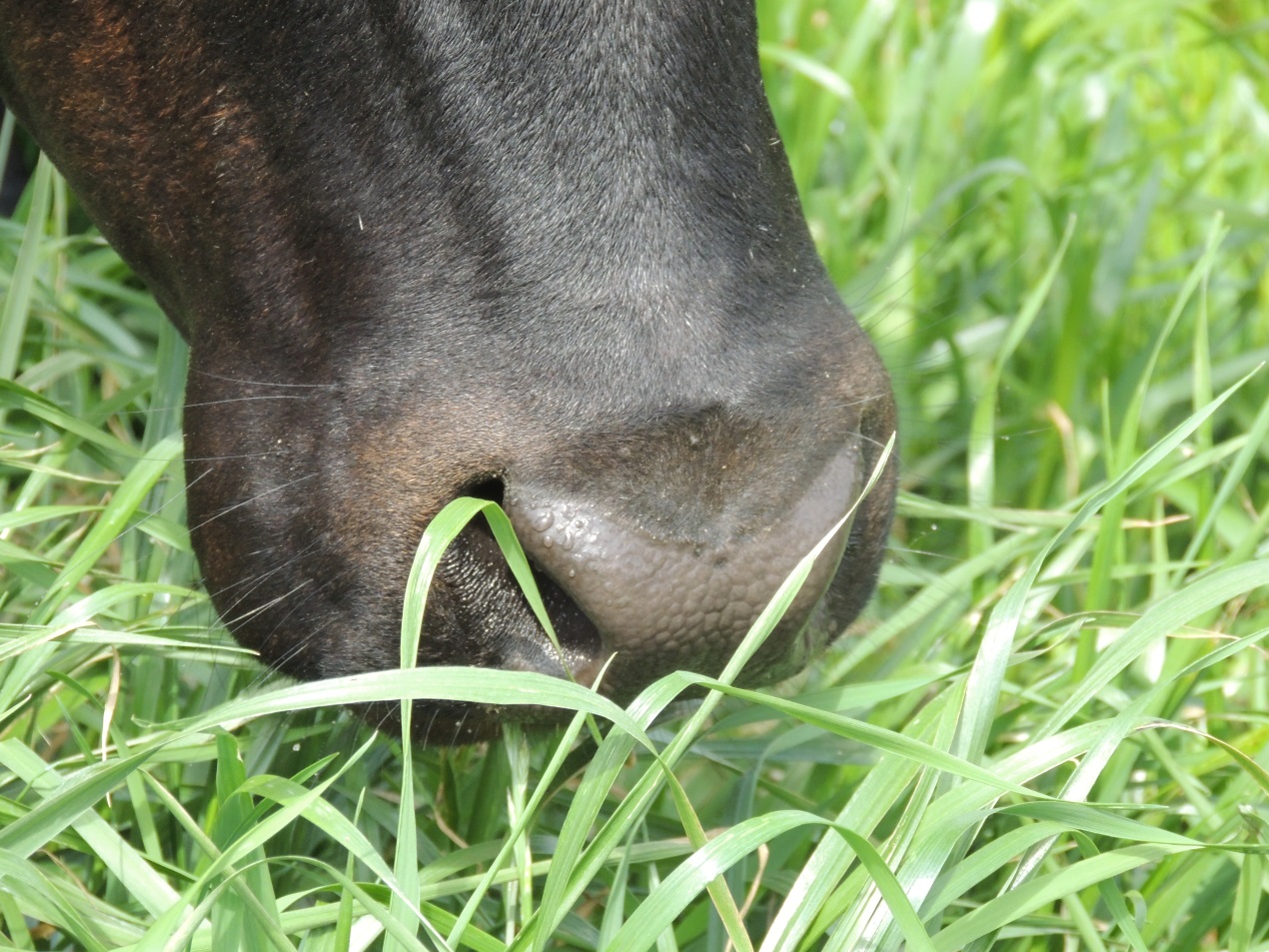 Management Strategies – Heat Stress
Handle cattle early in the morning
Establish a grazing management plan 
Ample supply of a quality water source
Transport, timing, and other tips
Handle cattle early in the morning
Handling increases body temperature of calves about 3°F
Other considerations
Hair coat color – darker color, greater core body temperature (2°F)
Disposition – excitable cattle
Establish a grazing management plan
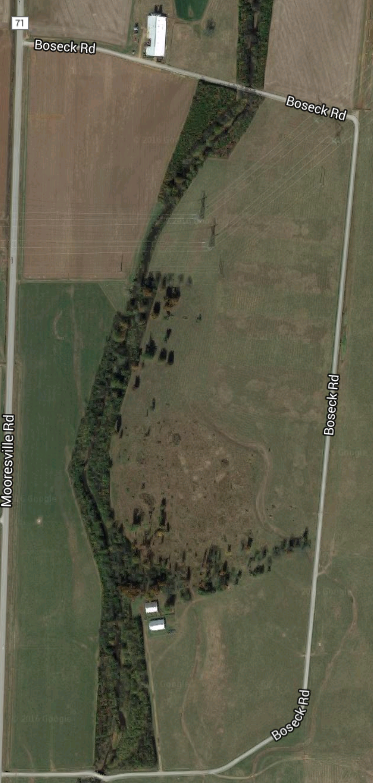 Estimate supply and demand with available resources

Move cattle in the evening
Temperatures are cooler
Cattle often graze most during the early morning and in the evening
May encourage active grazing into time of dusk

Shade
Pasture 1
Stockpiled tall fescue
Pasture 2
Ample supply of a quality water source
Stock pastures to match water supply

Water temperature 
70 to 95° F – 2x the need!
Source: Shallow ponds and water troughs vs. deep ponds and ground water - pumped

2 gallons of water per 100 pounds of body weight
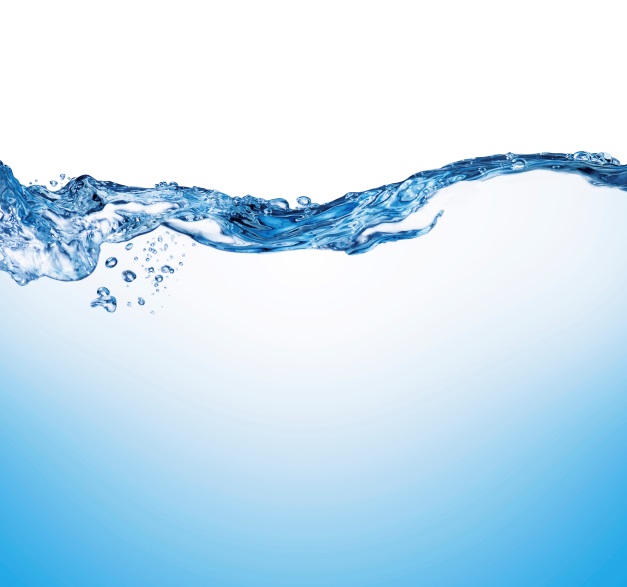 Ample supply of a quality water source
Monitor troughs – clean out algae, check flow to prevent stagnant water
Breeding ground for biting flies and other pests
Impacts the bottom line
Under limited water conditions – gains are reduced
Consider marketing cows/calves early if water supplies are limited
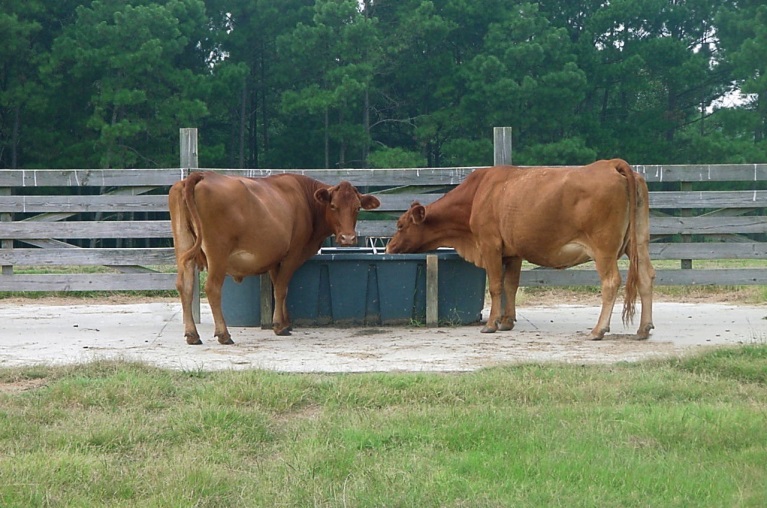 Transport, timing and other tips
Shrink 
           with stressed calves
1st level – a major stressor occurs 
Gut fill, urine loss

2nd level – loss of fluid from body tissue
Shrink and the Summer
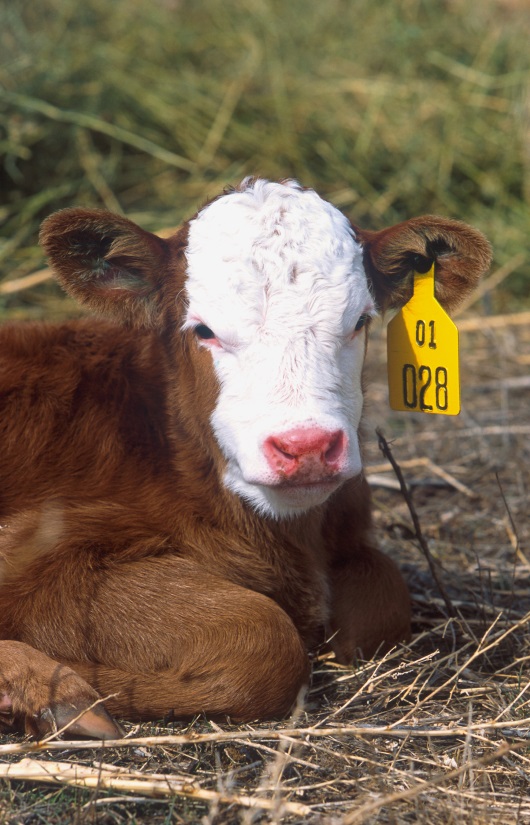 Transport, timing and other tips
Table 1. Maximum recommended number of cattle† to load by trailer dimensions.
†Reduce trailer load by 5 to 10% during conditions of heat stress
Weaning/Receiving Calves
Feed cattle in the evening
Heat of digestion – increases calf body temperature
Minimize as many of the “other factors” as possible
Fly Control
Mineral Program
Bunk Space
Weaning/Receiving Calves
Mineral program
Consistent supply is important to maintain intake
Cattle crave salt…especially in summer!
Complete vs. trace
Bunk space
1 to 2 ft per head minimum
Conclusions
Take Home Points
Continue monitoring dry conditions – use web tools or contact local Extension office for update
Consider forage and animal demand
Residual, rest, recovery
Creep, cull, control
Take Home Points
Make management adjustments as needed
Heat stress is prevalent – drought or not
Visit www.aces.edu/beefsystems
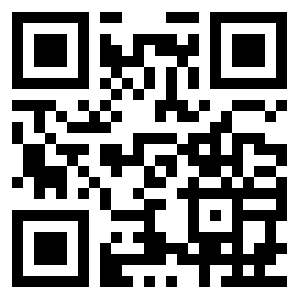